Гостеприимство
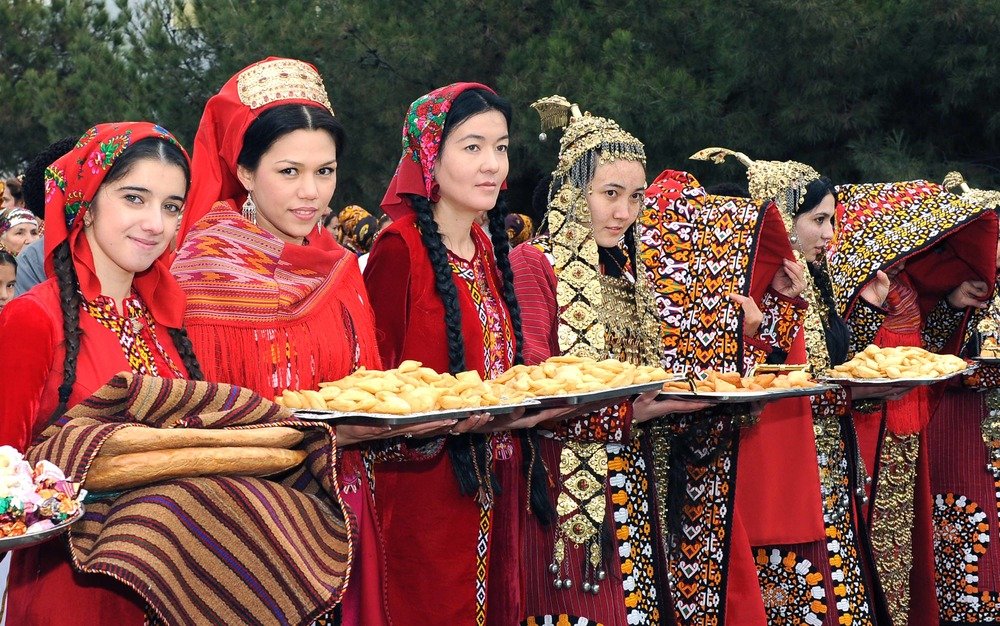 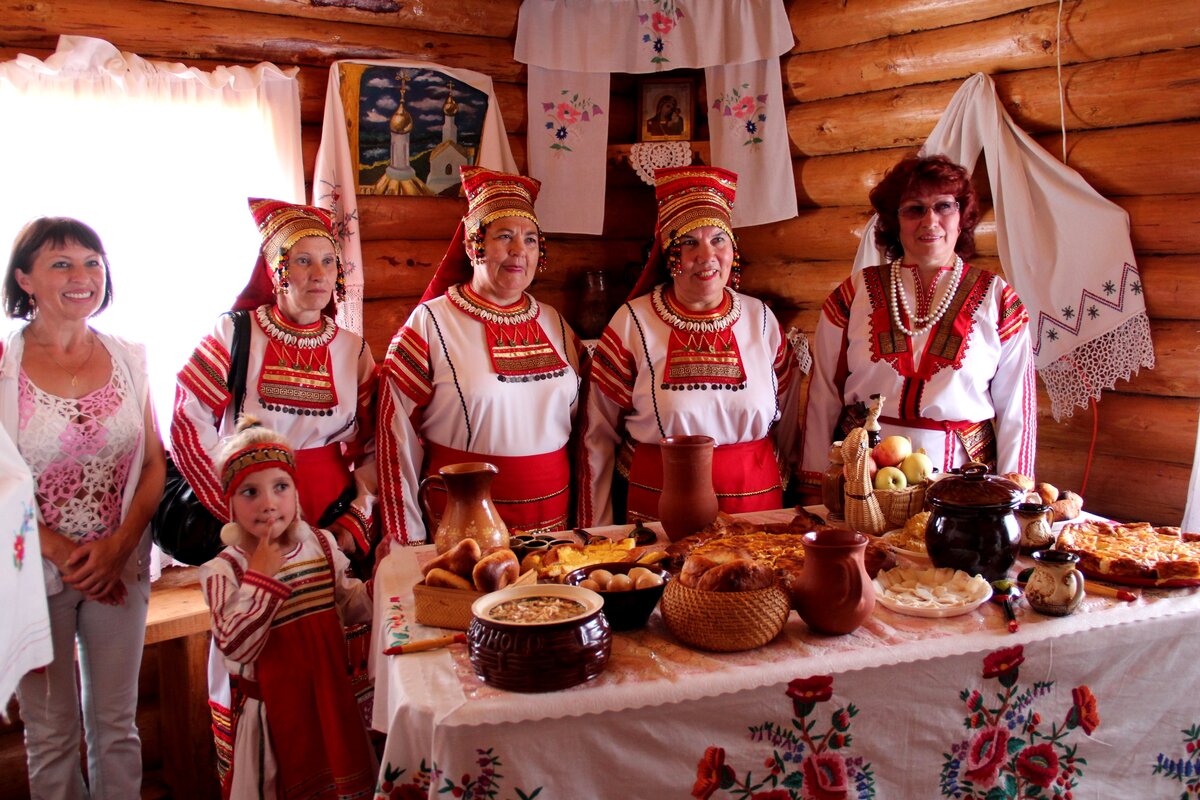 Белый дом
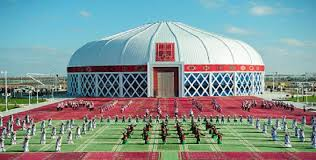 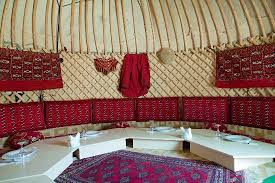 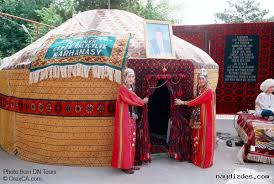 Ковроткачество
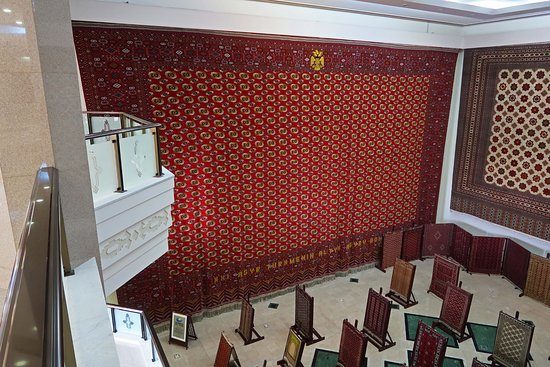 Тамдыр
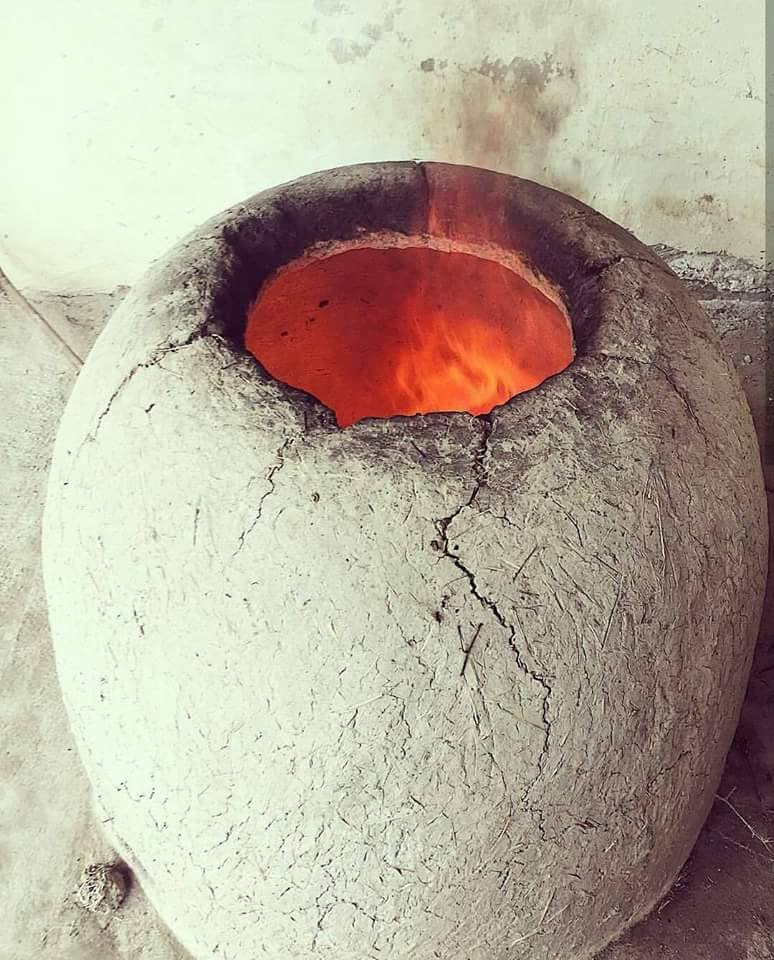 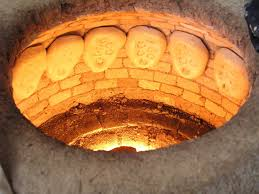 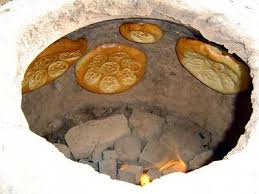 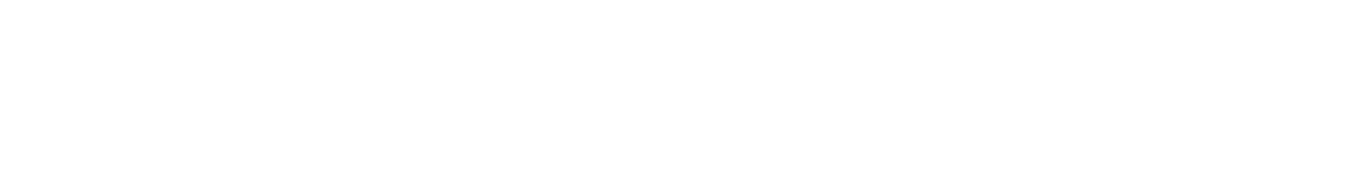 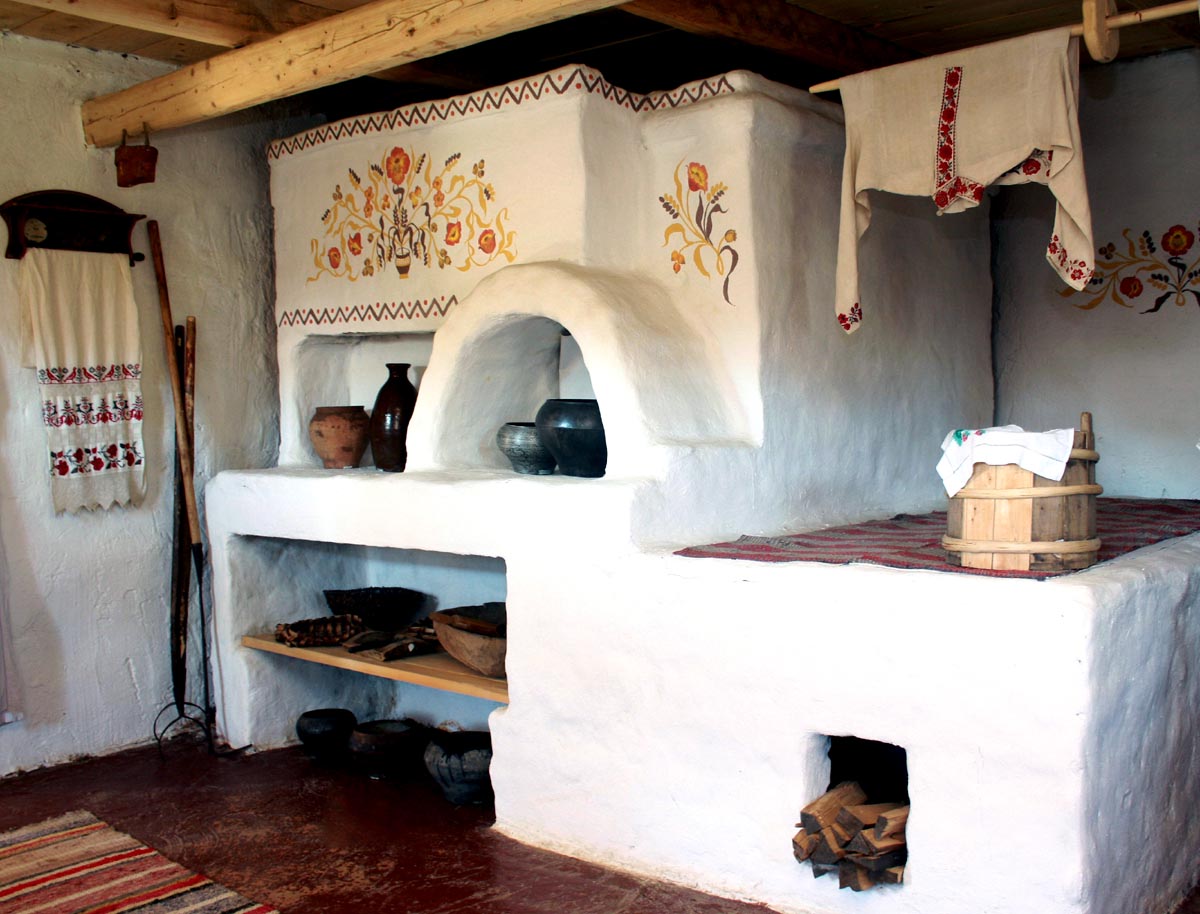 Украшения
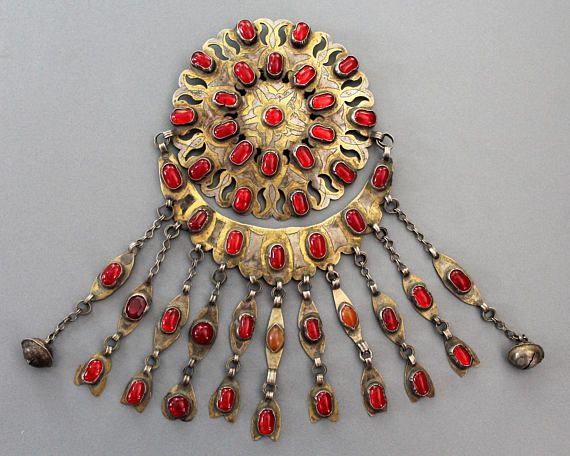 Свадьба
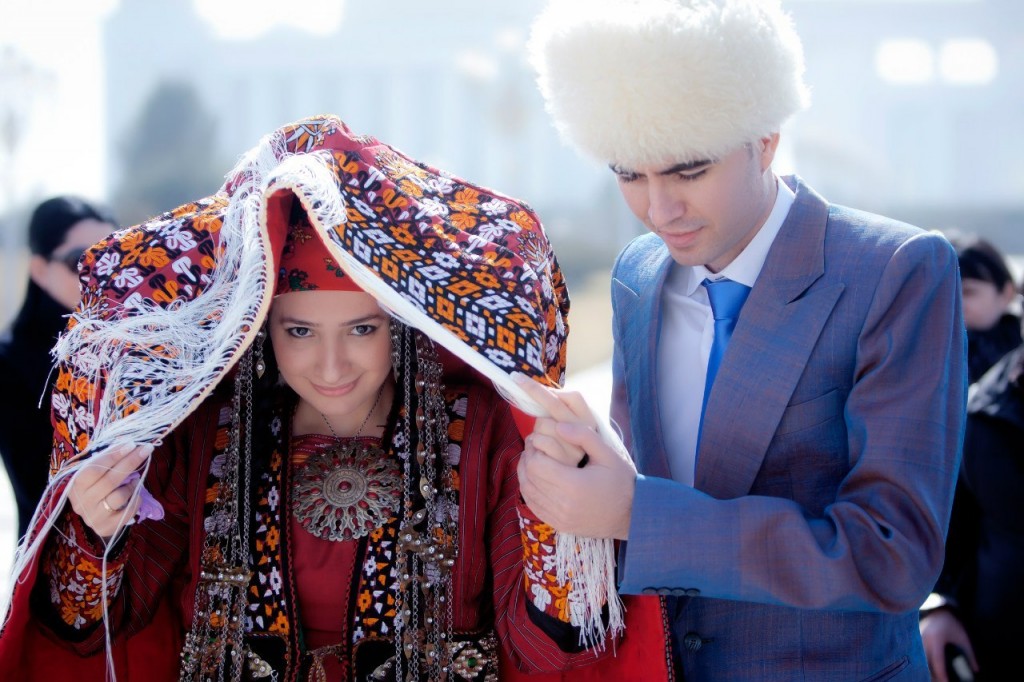 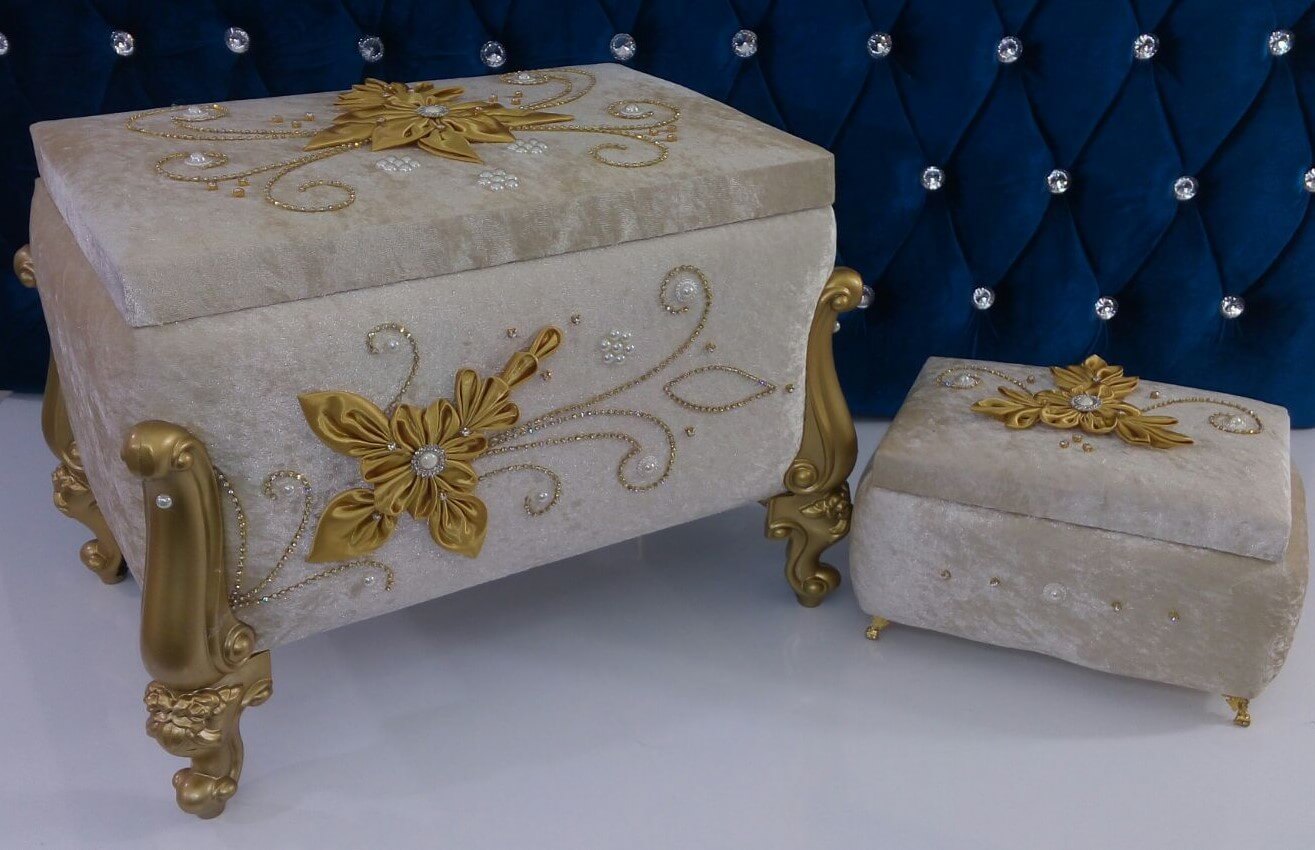 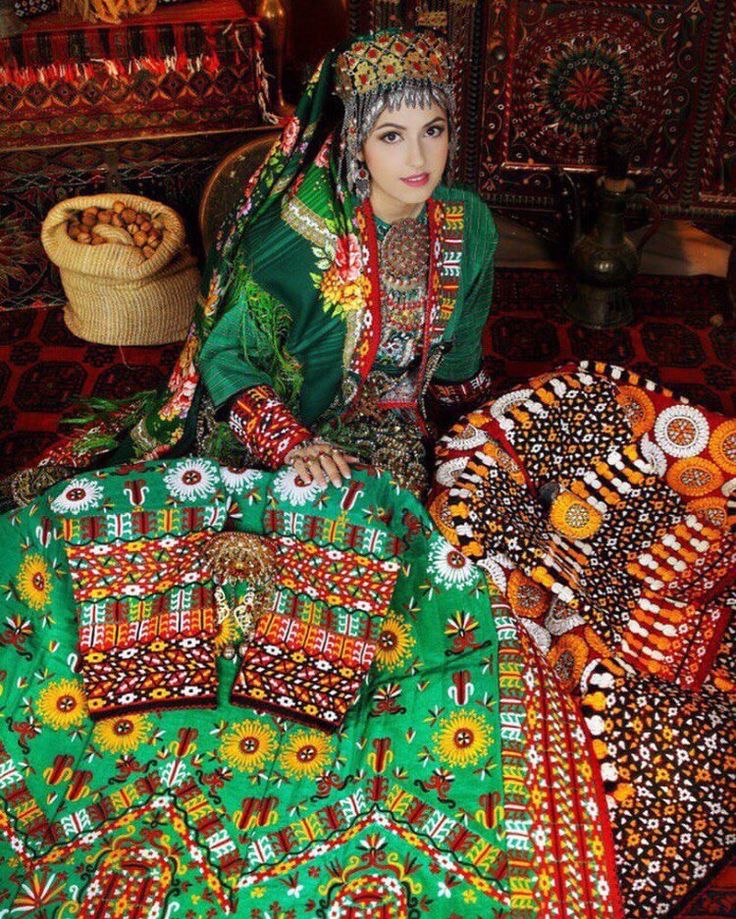